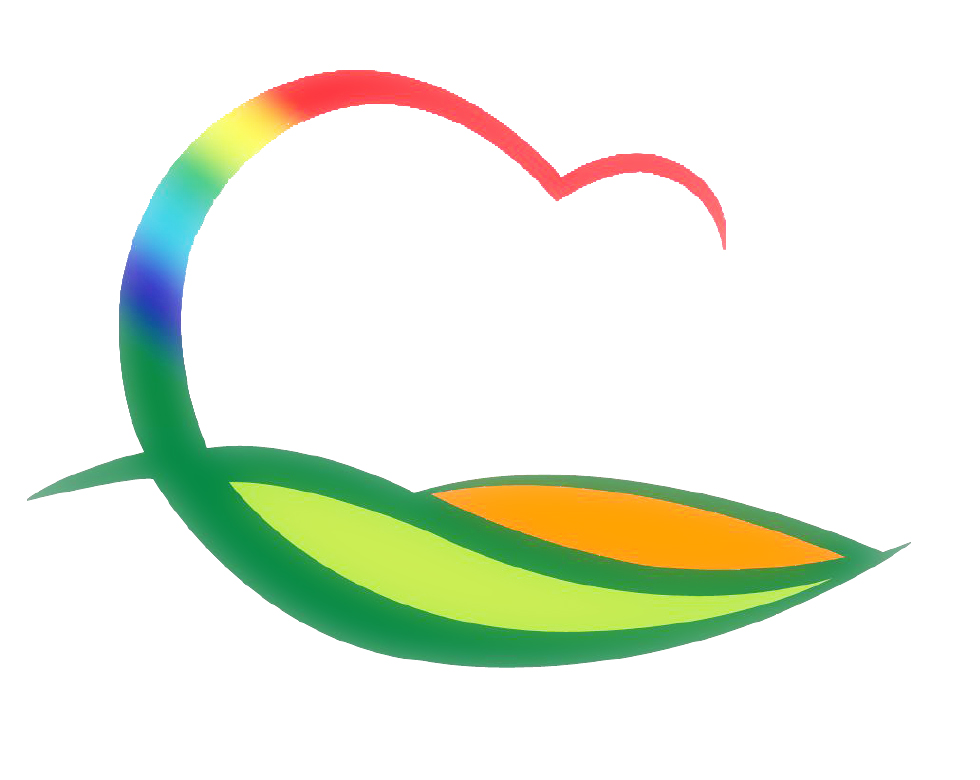 경   제   과
[Speaker Notes: 먼저, 지금의 옥천입니다.]
6-1. 영동전통시장 내 모범상가 리모델링
기      간 : 1. 25. ~ 2. 25.
사  업 비 : 19,900천원
내      용 : 영동전통시장 내 모범상가 화장실 리모델링
6-2. 영동전통시장 주차장 운영 점검
기      간 : 1월중
대      상 : 영동전통시장 주차장(2개소)
내      용 : 영동전통시장 주차장 운영 점검 및 2014년도
                    운영실적 정산
6-3. 사회적기업·마을기업 육성사업 보조금 정산
기      간 : 1월중
대      상 : 11개소(사회적기업 7, 마을기업 4)
내      용 : 2014년 보조금 정산보고서 제출 및 정산검사 
                   실시
6-4. 2015년 1단계 공공근로사업 추진
사업기간 : 1. 19. ~ 4. 17.	 
사업장소 : 17개소(기획감사실 외 16개소)
참여인원 : 34명
내      용 : 국민제안 접수창구 운영 등 19개 사업
6-5. 수도권 기업 투자유치 업무 추진
기      간 : 1. 28. ~ 1. 30.
대      상 : 수도권기업
내      용 : 도 서울투자유치단과 합동으로 수도권 기업 
                   투자유치 활동 전개


6-6. 법화농공단지 환경개선사업 기초조사
기      간 : 1월중
사  업 비 : 390백만원
조사내용 
도로포장 및 상수도 배관공사를 위한 지하매설물 등 자료조사
입주기업 의견 수렴